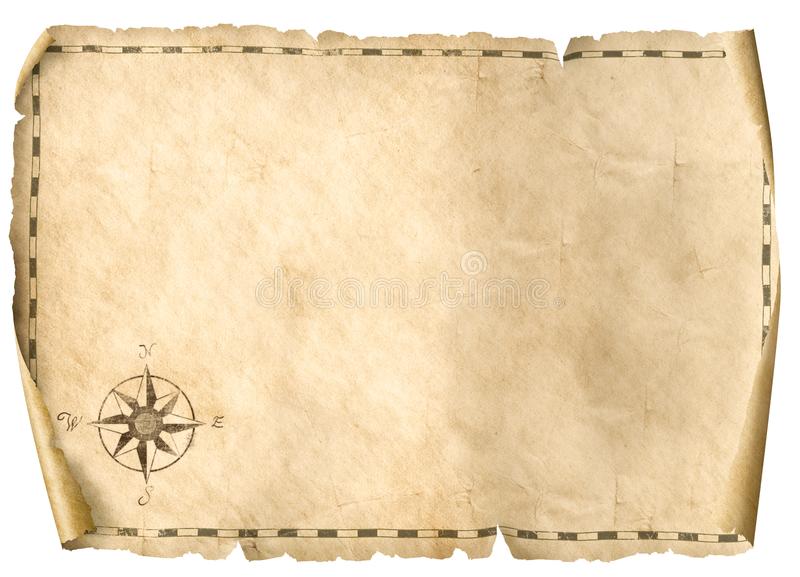 HO
Exploring the Old Testament: 
A Biblical Survey

First Presbyterian Church of Tallahassee
Wednesdays 5:45-6:45 p.m.
Rev. Margaret Fox
[Speaker Notes: Pause screen share, welcome class, pray]
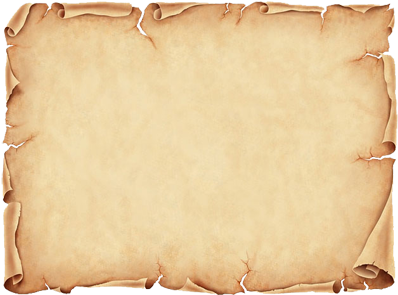 Prayer for illumination

Bo Elsie
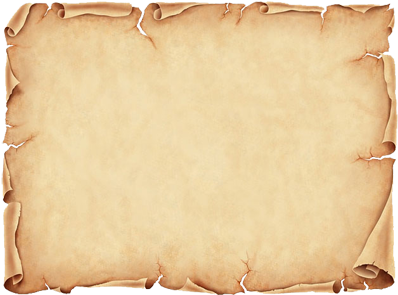 Today’s class: 


2 Samuel 2-24
1 Kings 1:1-2:12
[Speaker Notes: START with homework questions]
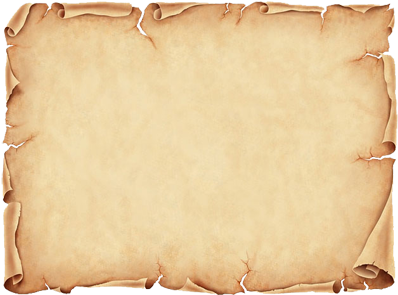 What’s new?
Who is God?
Creator, covenant maker, warrior… lawgiver, commander, enforcer, tactician & general, rescuer/punisher, fertility specialist, ark-dweller, kingmaker & king un-maker, dynasty founder
Who is Israel?
Family lineage, slaves, fugitives, covenant people, soldiers & settlers, apostates and tribal lords, open and accepting people, proto-monarchy, monarchy
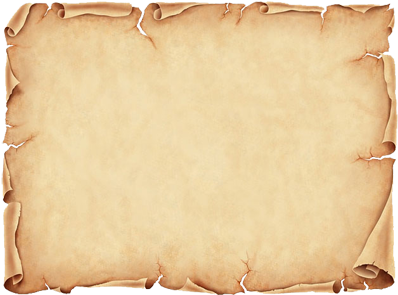 Rise & Fall of King David

Outline:
Rise of David (2 Sam. 2-10)
Fall of David (2 Sam. 11-20)
Appendix (2 Sam 21-24)
Death of David (1 Kings 1-2)
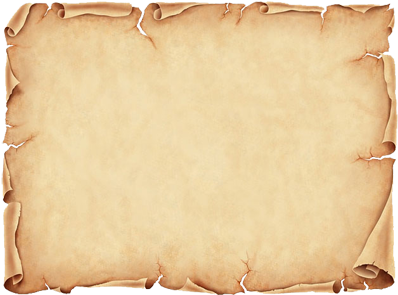 Rise of David

David moves to Hebron & become king of Judah
Saul’s son Ishbaal made puppet king of Gilead
War between houses of David and Saul
Removal of Saul’s successors
Ishbaal is killed by raiding bands (whom David then punishes)
Jonathan’s disabled son Mephiboseth flees
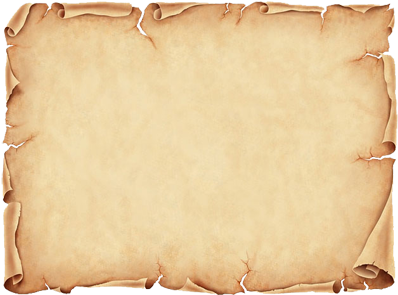 Rise of David, cont.

Tribes of Israel approach David, ask him to be king
“we are your bone and flesh”
“when Saul was king, you led…”
“Lord said you would be ruler & shepherd”
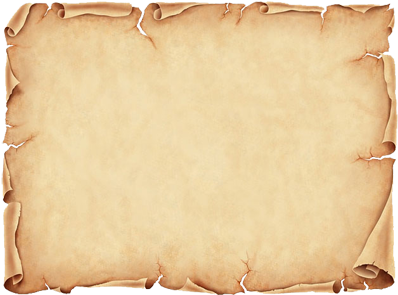 Rise of David, cont.
Accomplishments
United monarchy
Took Jerusalem from Jebusites, est’d capital
Administers kingdom
Built palace (tribute from King of Tyre)
Brought up ark of covenant 
Offers to build God a house; God declines
Military victories: Philistines, Moabites, Arameans, Edomites, Ammonites)
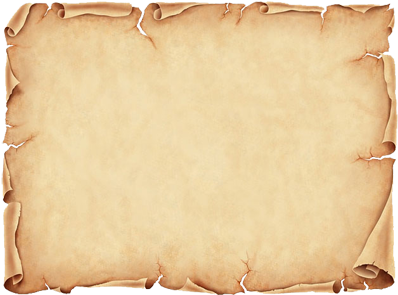 Fall of David

“When the time came for the kings to sally forth..”
David stays home. Bathsheba & Uriah
Nathan’s story of the lamb. Curse of David.
Amnon, Tamar, Absalom
Absalom becomes popular, usurps throne
David flees.  Who is loyal?
Joab kills Absalom
David returns to Jersualem
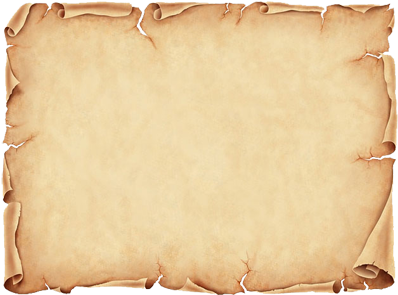 David & Saul’s Heirs
Jonathan—loved David; killed by Philistines
Ishbaal—rival king; killed by raiding bands & mourned by David
Michal—Saul’s daughter, David’s wife—no children w/David b/c she disdained his dancing 
Mephiboseth—Jonathan’s son—disabled; David brings to Jerusalem w/Saul’s servant Ziba. Stays loyal (?) but voluntarily disinherited anyway
7 sons of Saul—David hands over to Gibeonites
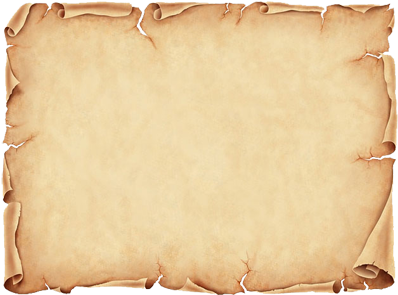 Appendix

Chiastic structure
Failure of Saul
Mighty men / David’s weakness in battle
Song of David
Song of David
Mighty men/David’s weakness in battle
Failure of David
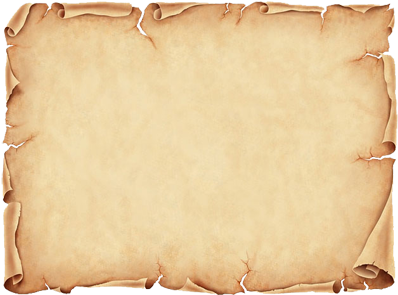 Death of David

Adonijah (David’s 4th son) tries to become king, with support of Joab and Abiathar (priest)
Bathsheba, Nathan, Zadok, Shimei oppose him
Convince David to appoint Solomon
Anoint Solomon
Adonijah claims amnesty, Solomon spares him
David’s hit list
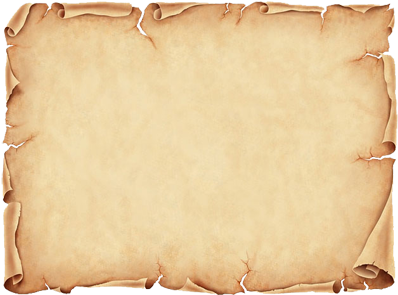 Jerusalem Obituaries
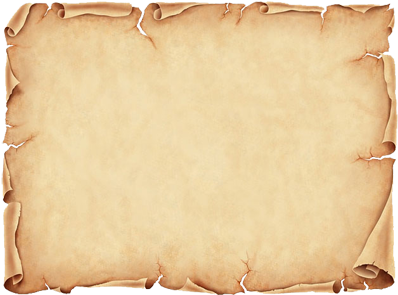 Discussion Questions

What is the legacy of King David?

How much of this is history?  Spin?

What role does disinformation play in the story?
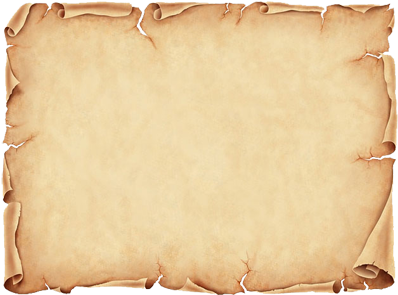 Discussion Questions

What is God up to, here?

How we understand Jesus as David’s heir?
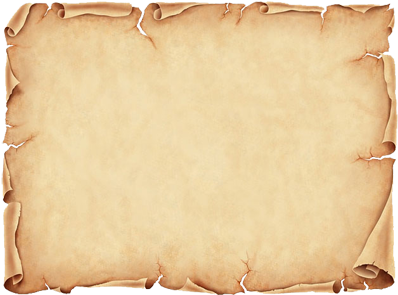 Moving Forward

Assignment for next time: 
Annals of the kings of Israel

Opening prayer for next time: _______